الإسعافات الأولية
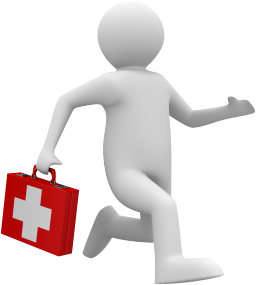 المخاطر الأكثر شيوعاً في بيئة الطفل
مقدمة عن الإسعافات الأولية
محتويات صندوق الإسعاف
الإسعاف الأولي : هو العناية الصحيحة والسريعة بالمرضى والمصابين في مكان الحادث ثم نقلهم بطريقة سليمة تمنع حدوث إصابات جديدة أو مضاعفات أو وفاة
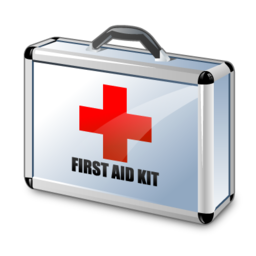 1- مرض الأم
2- الجهل
3- الخدم
4- خوف الطفل وجوعه
5- لفت النظر من قبل الطفل
6- عدم انتباه الأم بسبب الحمل أو العمل
ما الأسباب العامة التي تؤدي إلى كثرة وقوع الحوادث في مرحلة الطفولة ؟
الحروق
هي إصابة الأنسجة الحية في جسم الإنسان بالتغير أو النقص أو النزف من تأثير مباشر نتيجة تعرض الشخص للنار أو مواد كيماوية أو كهرباء أو مما يؤدي إلى تلف الأنسجة
درجات الحروق
تقسم الحروق تبعاً لعمقها إلى ثلاث درجات
عوامل الخطورة في الحروق
تهدف الإسعافات الأولية للحروق إلى تحقيق ما يلي
إسعاف الحروق من الدرجة الأولى
إسعاف الحروق من الدرجة الثانية
إسعاف الحروق من الدرجة الثالثة
إسعاف حروق المواد الكيميائية
وقاية الأطفال من إصابات الحرائق(مراجعة البيئة)
الاختناق
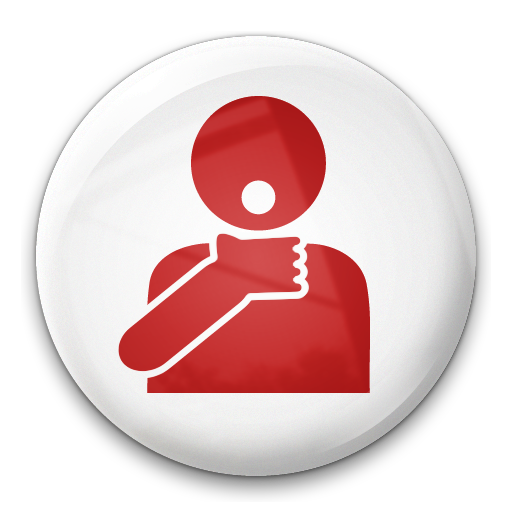 هو عدم أو قلة وصول الأكسجين إلى الرئتين عندما يُسد أي جزء من أجزاء القصبة الهوائية ابتداءً من الفم والأنف وحتى الوصول إلى القصبة الهوائية
أسباب الاختناق
الوقاية من حوادث الاختناق (مراجعة البيئة)
التسمم
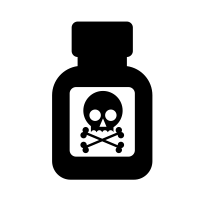 هو دخول مادة إلى جسم الإنسان عن طريق الجلد أو الجهاز الهضمي أو الجهاز التنفسي محدثاً خللاً في خلايا الجسم ، وهناك العديد من المواد الكيمائية والأدوية والمنظفات والمبيدات التي قد تكون سبباً رئيسياً في التسمم
أنواع السموم
الوقاية من التسمم
ماذا علينا أن نراعي ؟
التسمم في الحمام
معظم حالات التسمم من عمر سنة إلى خمس سنوات من المواد الموجودة بالحمام مثل : الإسبرين والمسهلات ، منظفات المرحاض ، مطهرات الفم ، الكولونيا والعطور ، مواد التجميل والكريمات
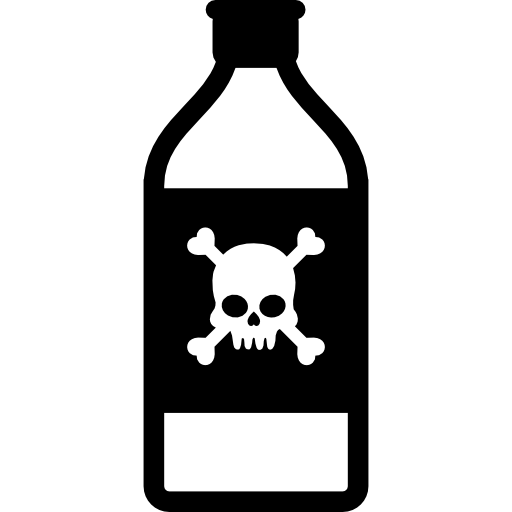 التسمم بالأطعمة
يحدث من تأثير الجراثيم الموجودة في الطعام أي تلوثه ، أو عدم اتباع الطرق الصحيحة لحفظ الأطعمة أو تناول بعض الأطعمة السامة بطبيعتها مثل بعض أنواع الفطر
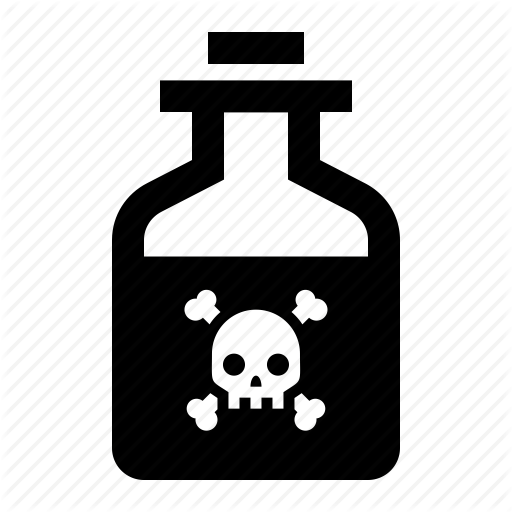 التسمم بالأحماض والقلويات
إذا تناول الطفل أحد أنواع الأحماض أو القلويات فيجب عدم حمله على التقيؤ و إنما نقله إلى أقرب مستشفى
التسمم بالبترول ومنتجاته
إذا كان سبب التسمم بمنتجات البترول كالكاز أو السولار أو البنزين فيجب عدم حث الطفل على التقيؤ
التسمم بالغازات
قد يحدث التسمم بأنواع مختلفة من الغازات مثل غازات السيارات و المواد الكيميائية وغازات الاشتعال و غاز أكسيد الفحم
التسمم بالمبيدات الحشرية والزراعية
والمبيدات نوعان : نوع يحتوي على مركبات الفوسفور العضوية ، ونوع يحتوي على مركبات الكلور العضوية
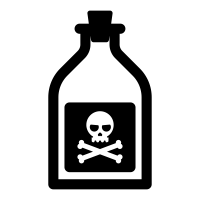 الإصابات أثناء اللعب
النزيف
خروج دم من الأوعية الدموية وعندما يخرج الدم إلى خارج الجسم يكون (نزيف خارجي) أما داخل الجسم يكون (نزيف داخلي)
خروج كميات كبيرة وبصورة سريعة يعرض حياة الأنسان للخطر
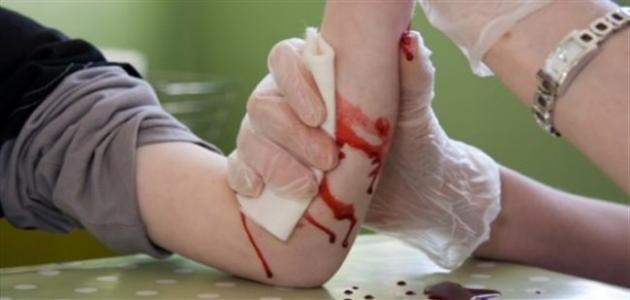 أنواع النزيف
النزيف الشرياني: أوعية دموية خارجة من القلب ويكون الدم مؤكسد  وضغط الدم بها مرتفع.
النزيف الوريدي: عائدة إلى القلب و الدم غير مؤكسد و ضغط الدم بها منخفض.
النزيف الشعيري: يكون الدم بسيط ويمكن السيطرة عليه.
أسباب النزيف
من أهمها الإصابات و بعضها بسبب أمراض مثل الهيموفيليا.
العلاج
كشف موضع النزف وإزالة الملابس من حوله
الضغط المباشر والمستمر في مكان النزف.
يمكن الضغط على الشريان الرئيسي لتوقف النزف
رفع العضو إلى أعلى لتقليل النزف
نقل المصاب إلى المستشفى
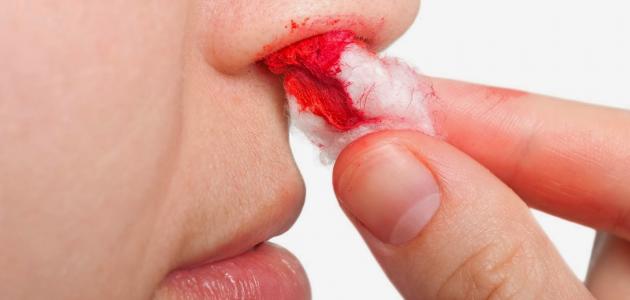 نزيف الأنف (الرعاف)
قد يبلعه المصاب ويخرج على هيئة قيء
أسبابه:
حوادث وإصابات أو وجود جسم غريب ،  وأحيانا بسبب ضعف الشعيرات الدموية في الغشاء المخاطي
العلاج
جلوس المصاب و رأسه للأمام وليس الخلف
ضم الفتحتين مع لضغط عليهما بين أصبعي السبابة والإبهام لمدة خمس دقائق
وضع قطعة من الثلج أعلى الأنف
يحشى الأنف بقطن نظيف اذا استمر النزيف
ينقل للمستشفى اذا استمر وقت طويل
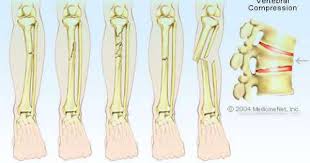 الكسور
تحدث نتيجة الحوادث أو السقوط وهي لا تؤدي بذاتها إلى الوفاة ولكن قد تسبب تشوهات أو تمزق في الأوعية الدموية.
أنواع الكسور
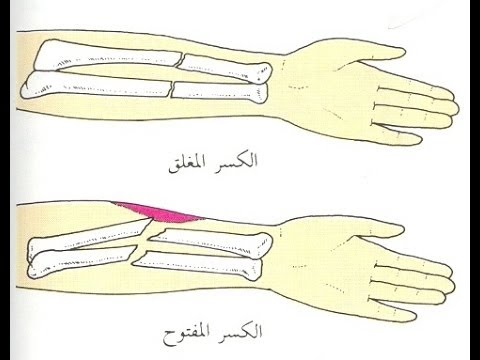 كسر بسيط: مغلق
كسر مضاعف: مفتوح
كسر مركب: قد يصل للأوعية الدموية والأعصاب
تشخيص الكسور
ألم شديد في موضع الإصابة		حركة غير طبيعية في مكان الكسر
الأشعة هي التي تؤكد وجود الكسر
تورم المكان
تغير شكل العضو المصاب
عدم المقدرة على تحريك العضو	سماع صوت أو شعور غريب عند لمسه
مضاعفات الكسور
تشوهات العضو المصاب.
تمزق الأوعية
تمزق الأعصاب مما يؤدي إلى فقد المقدرة على تحرك العضو
تلوث أو التهاب العظم
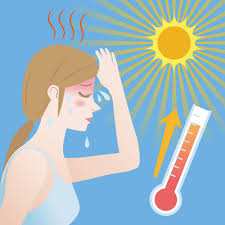 ضربة الشمس
نتيجة لتعرض للحرارة الشمس العالية
تؤدي إلى اختلال في مركز تنظيم الحرارة في الدماغ فيعجز عن حفظ الحرارة عند معدلها الطبيعي.
تحدث عند الأطفال وكبار السن ومرضى القلب والمدمنين
ضربة الشمس
يجب اسعافها مباشرة لمنع حدوث الوفاة ومن أهم اعراضها:
1- ارتفاع درجة الحرارة والصداع والدوخة واحمرار الجلد وتوقف العرق
2- قوة النبض ثم سرعته وعدم انتظامه مع تقدم الحالة
3- اجهاد في التنفس مع ارتفاع ضغط الدم في البداية ثم انخفاضه
4- ضيق حدقة العين ثم الإغماء
الإسعافات
وضع المصاب في مكان بارد وخلع ملابسه
استخدام أجهزة تبريد وتهوية
استلقاء المصاب و رفع رأسه
عمل كمادات باردة على الأطراف وتجنب حدوث الرعشة
نقله للمستشفى لإعطائه محاليل  والأوكسجين
وزارة الصحة الإسعافات الأولية https://www.moh.gov.sa/awarenessplateform/Firstaid/Pages/default.aspx